2011 Suspension Centre Conference

Brief history and DEC guidelines
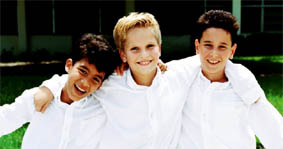 Fred Burley
Head Teacher Welfare
Glenfield Suspension Centre
NSW Department of Education & Training

NSW Public Schools – Leading the Way     www.det.nsw.edu.au
Suspension Centre’s
Return To School Centre
Return To School Program
Supported Return To School Program
Learning Centre
Welfare & Learning Centre
Tutorial Centre
A brief history
“Law and order” need in schools 2005
Arncliffe program model
Dubbo  & Nowra program
2005 conference in Bridge Street
2007 roll out of more centres
Devolution of responsibility to Regions in 2008
2012??
Constructive reporting
Complimentary reporting
Photo opportunities
Media hype
Media frenzy
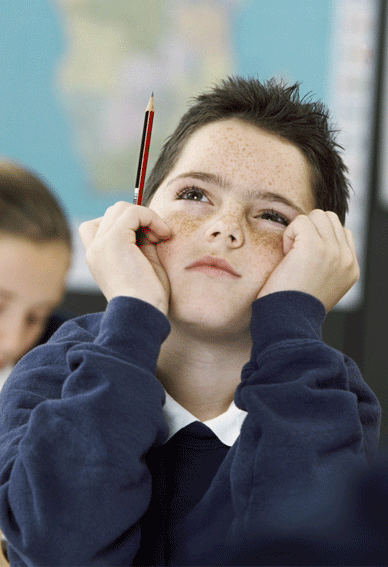 Challenges
Public perception
Shared sites
Right staff
Relationships with schools
Some students
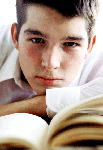 Environment
No consequences
Disengaged from school
Track record
Toxic relationships with family
Barriers to re-entry
What's our role?
Original guidelines
2005 Guidelines for the establishment and operation of Suspension Centres
 Purpose 
The new suspension centres will: 
• form part of a range of behaviour services for students who are disruptive (school discipline plans, behaviour team support to schools, withdrawal programs) 
• increase the capacity of schools to deal successfully with disruptive students 
• assist students to make a successful re-entry to schooling.
Updated Guidelines
Support the procedures
Provide advice
What advice
1. The need to keep a record of disciplinary interviews 
2. The need to keep a record of decisions at suspension resolution meetings 
3. The need to check the accuracy of correspondence before sending letters to parents/carers 
4. The appropriateness of work sent home during a long suspension 
5. Parent/carer interviews which can be held via the telephone 
6. Where appropriate, the need for a risk management plan for students returning following a long suspension.
Findings
NSW Ombudsman
Investigation of Implementation of
Suspension and Expulsion
Procedures
(2008)
Operational and administrative practices
Problems with formal disciplinary interviews occurring

Record keeping
– Considerable variation in quality
Operational and administrative practices
Database and use of template letters
– School based system not compatible with state system
– Considerable number of errors in using template letters with scant information on some

Training in the suspensions policy
– Principals receive ongoing training
– As deputy principals are largely responsible for implementation of many aspects of the procedures, they should also be included in training.
Operational and administrative practices
Support Persons and Observers
– Identified as a problem area
– Further clarification needed on roles and speed of availability
Work sent home
– Little reference found in many files to work program
– Additional guidance needed on what constitutes appropriate work
Operational and administrative practices
Engaging parents or carers
– In some cases, schools are managing parent as well as student behaviour
– Suspension resolution meetings should be able to be conducted on the telephone
– Information on appeal rights and the procedures needs to be provided in a more easily understood form
Operational and administrative practices
Suspension Resolution Meetings and Length of suspension
– Concern about the number of cases where the resolution meeting is fixed in the letter and occurs on last day of suspension (often on day 20)
– Most long suspensions are 20 days, with blocks of 5 and 10 days – in conflict with the Department’s stated aims.
Suspension Police?
Critical friend
Promote best practice
Provide advice
Dark force?
Workforce challenges
Relieving DP’s & Principals
Promoted staff in role without training
Awareness of new policy
Systems resistance
So what do we do then?
Support schools, families and students by promoting...
Procedural fairness and natural justice
The right to be heard
Engagement in schooling
Social skills development
Collecting ideas for discussion